ՏԱՐԻ, ՏԱՐՎԱ ԵՂԱՆԱԿՆԵՐ
3
ս
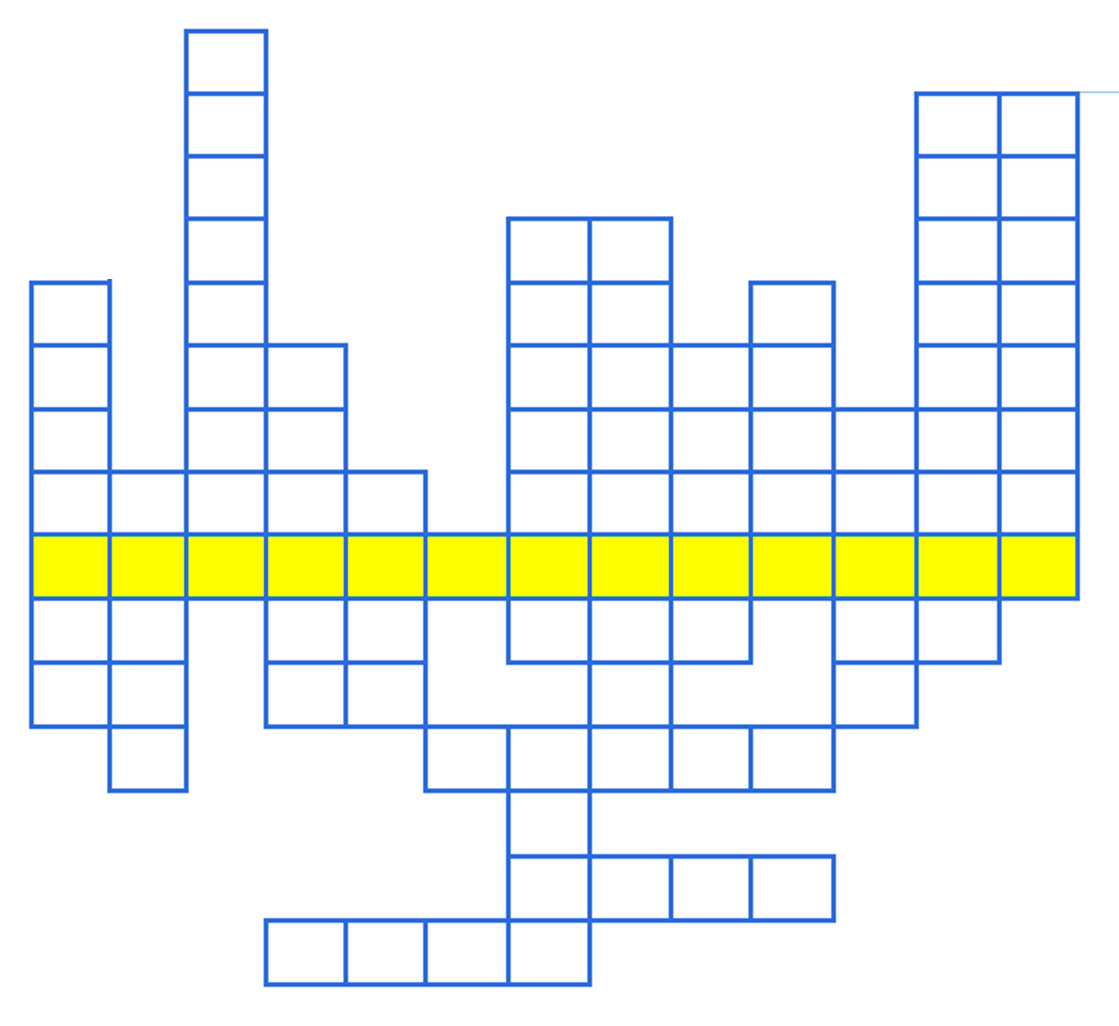 12
11
Հորիզոնական 1,2,3,4
Ողղահայաց1,2,3,4,5,6,7,8,9,10,11,12,13
դ
ե
ն
13․ Երկար սպասված եղանակ,
Շատ ջերմ արև ու կրակ,
Այդ ե՞րբ է լինում։
պ
ո
ե
6
7
7․ Ուսուցիչների մասնագիտական տոնի ամիսը
4․  Տարվա առաջին ամիսը
11․ Այս ամիսը եզրափակում է տարին
1․ Ծառերը կանաչ են հագնում,
Ծաղիկներն են բացվում,
Այդ ե՞րբ է լինում։
յ
10․ Երեխաների պաշտպանության 
ամիսը
փ
տ
հ
5․ Գարնան առաջին ամիսը
կ
6․ Ամենակարճ ամիսը
1
2․ Հաղթանակների ամիս
9
1․ Հին Հայաստանում նոր տարին սկսվում էր այս ամսում
3․ Գիտելիքի տոնի ամիս
9․ Ամռան ամիսներից մեկը
12․ Աշնան վերջին ամիսը
ո
օ
տ
ե
ե
հ
8․ Մայրության տոնի ամիսը Հայաստանում
ե
Գաղտնաբառ - 12 եղբայր, հաջորդում են միշտ իրար
4
8
ա
գ
ու
տ
կ
մ
հ
ե
մ
10
ր
լ
պ
բ
բ
ու
տ
ո
հ
մ
2
5
ր
բ
ու
վ
ի
ե
մ
մ
ն
ս
ե
ե
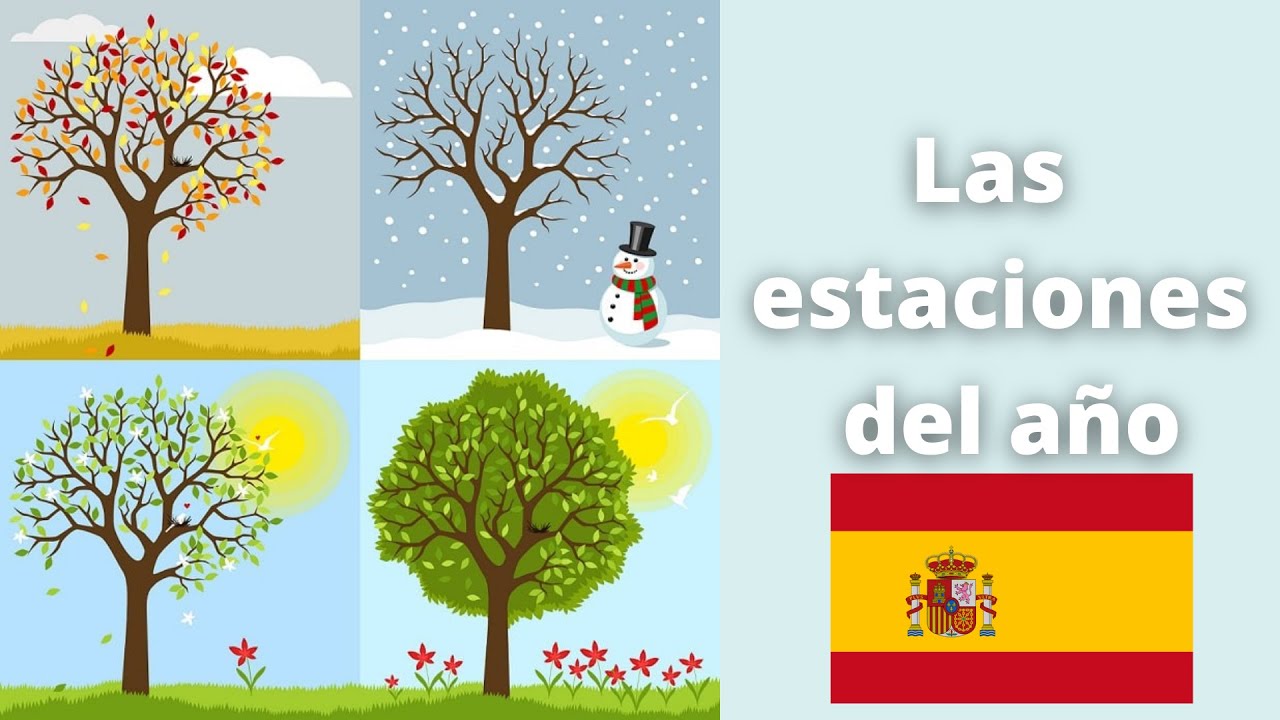 ր
ի
ր
վ
ա
տ
ա
ա
ս
ն
մ
ե
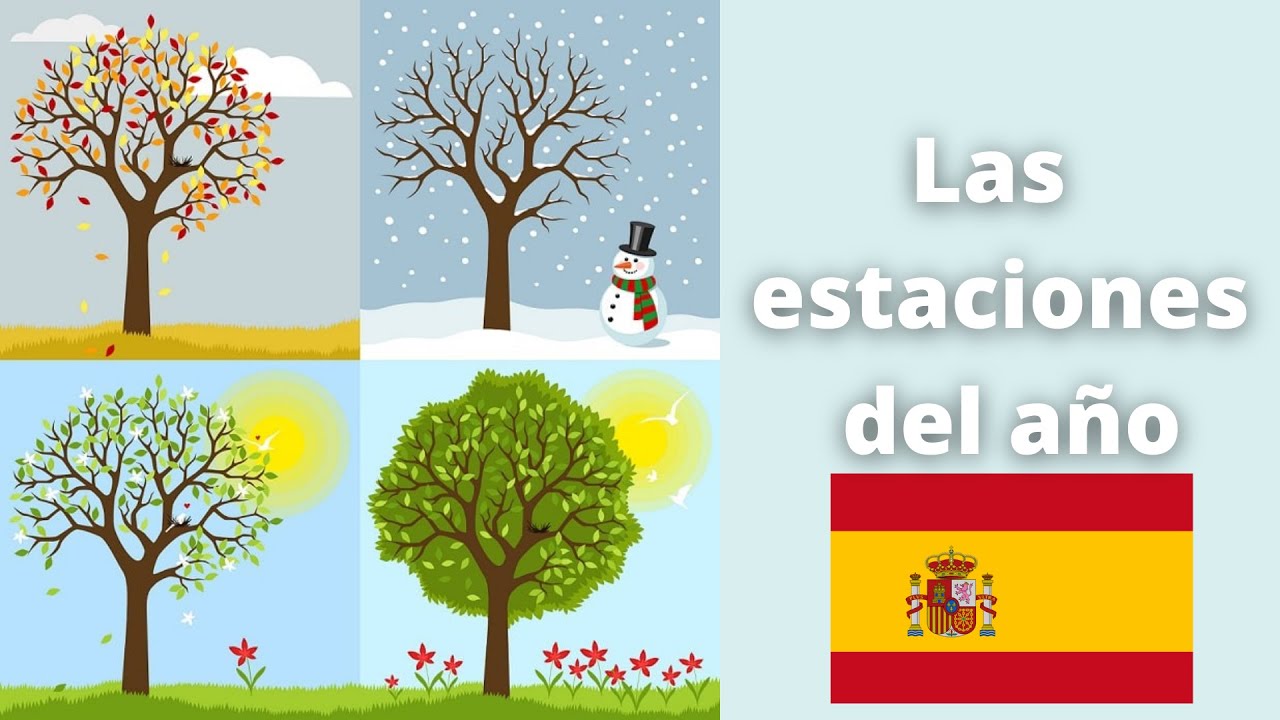 3․ Սպիտակ սավանն է փռվում,
Ձյունաբուքն է սկսվում,
Այդ ե՞րբ է լինում։
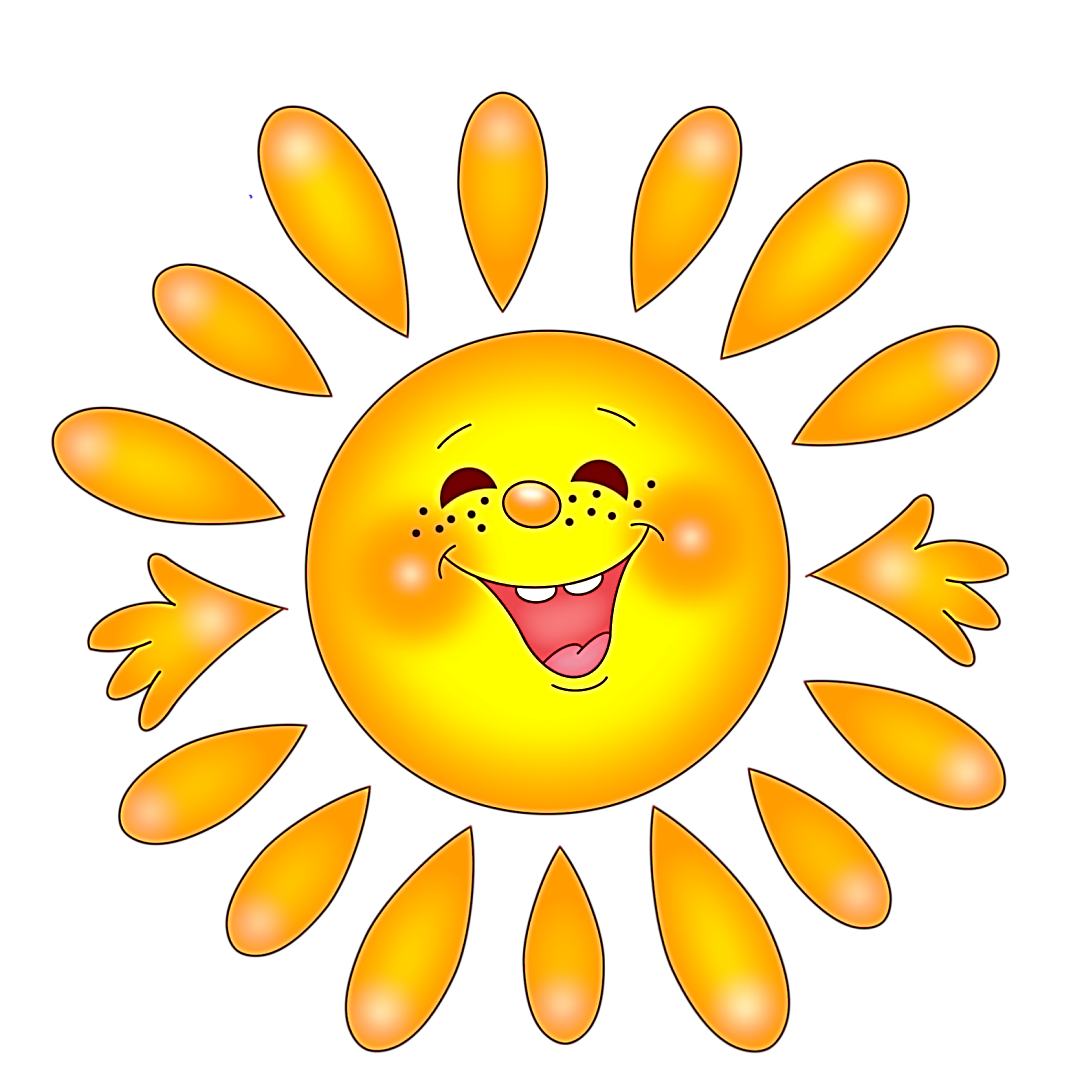 լ
յ
ր
ր
ր
ա
բ
ի
ո
ր
ս
ի
ս
տ
ե
13
գ
ր
ա
ու
ս
ն
1
մ
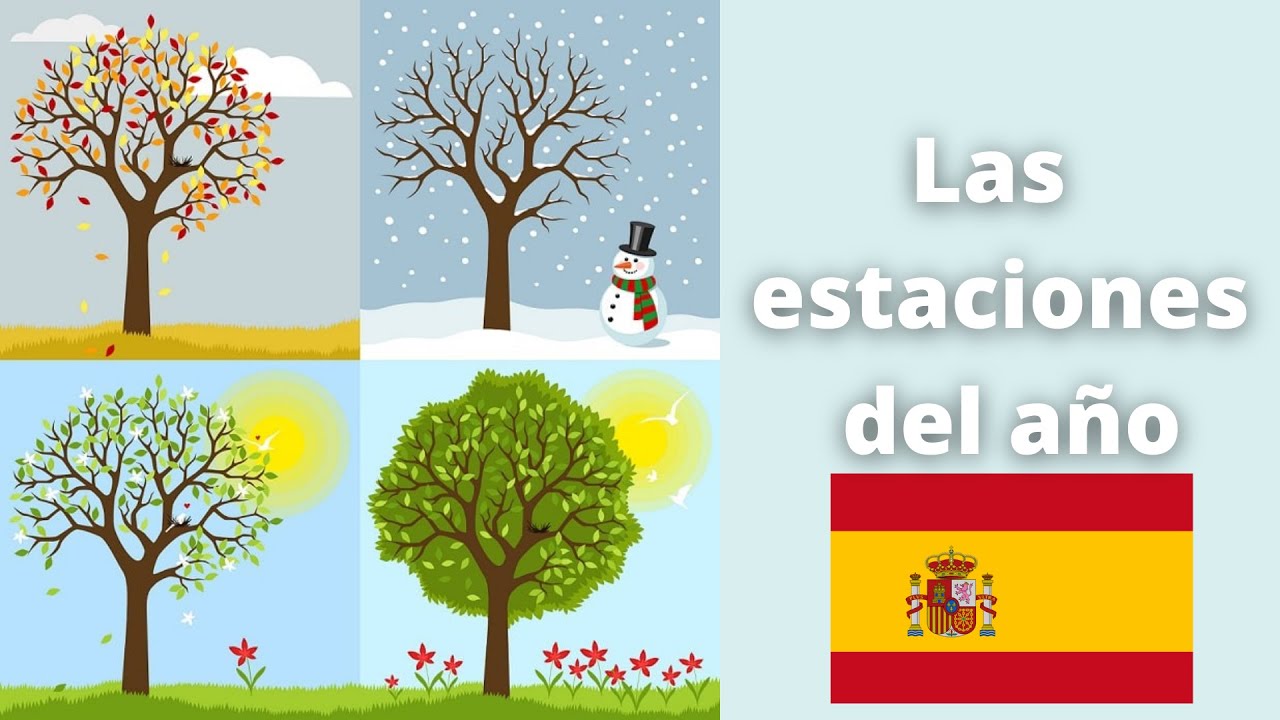 շ
ա
ու
ն
2
ռ
ե
մ
ձ
3
2․ Բերք ու բարիք է բերում,
Մեր մառանները լցնում,
Այդ ե՞րբ է լինում։
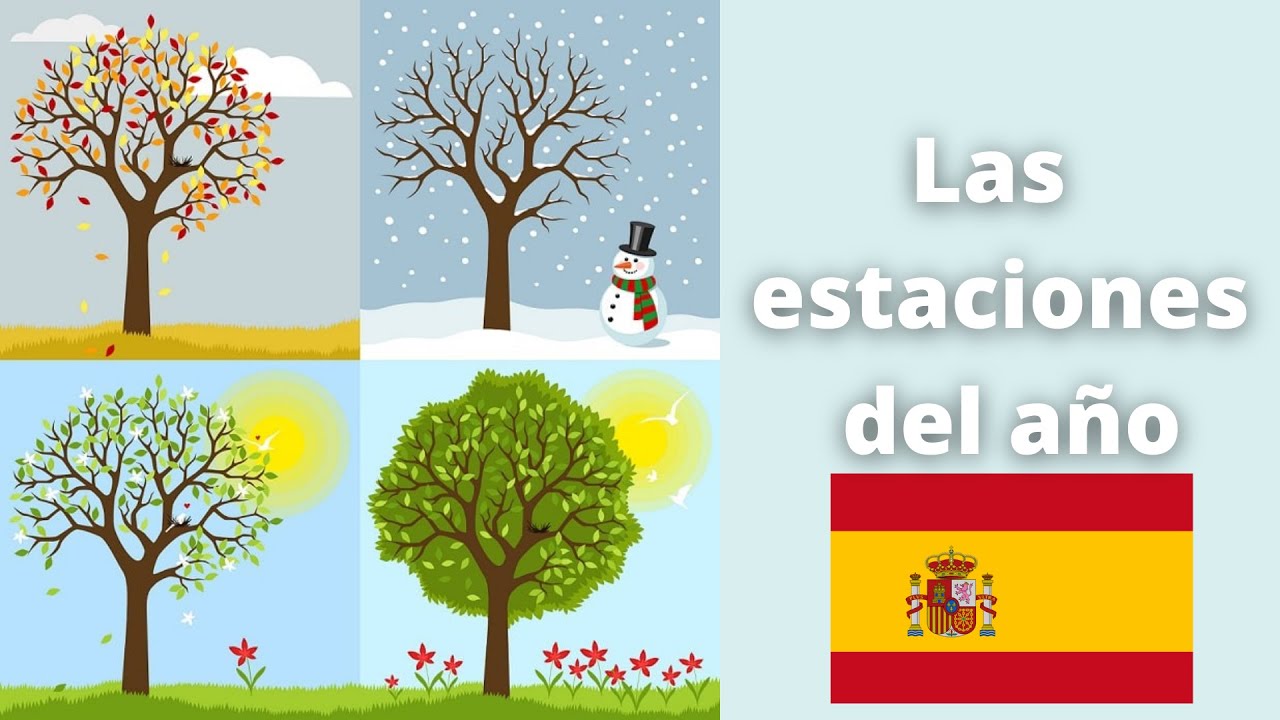 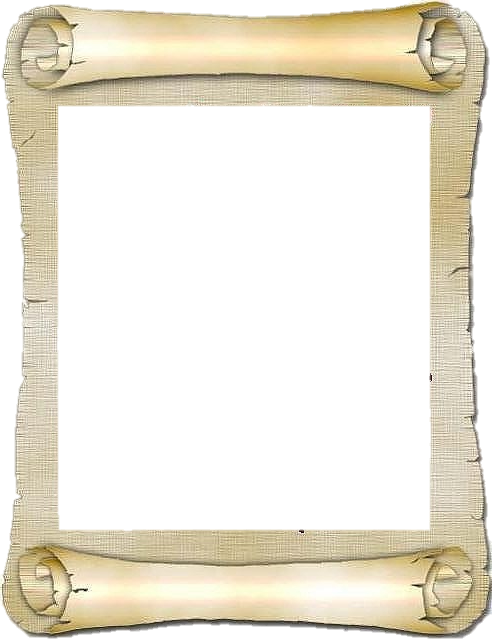 Կեցցե՜ք
Молодцы!
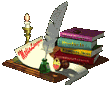